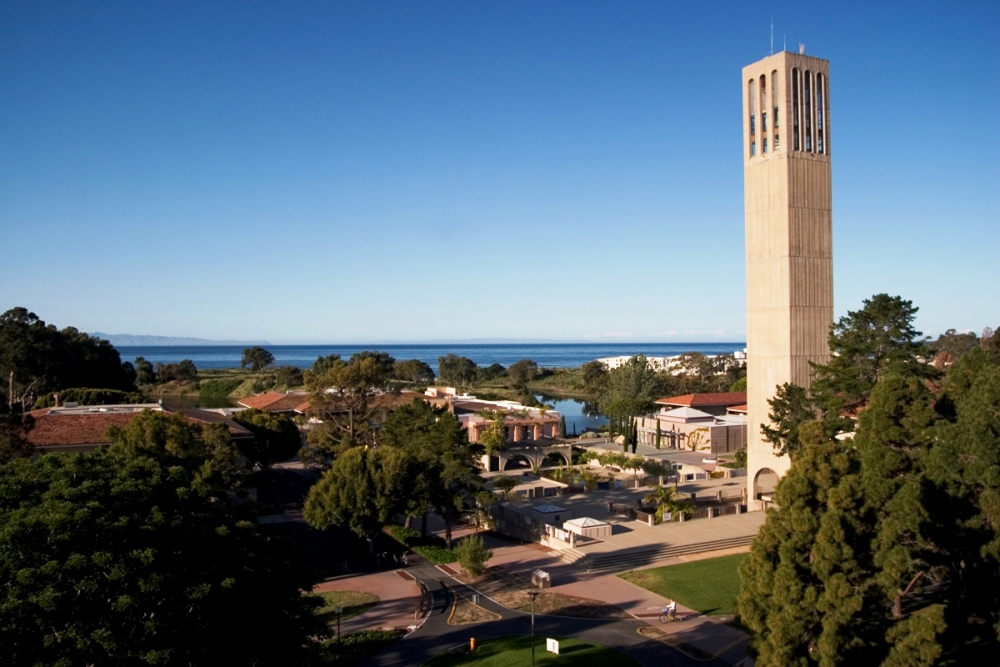 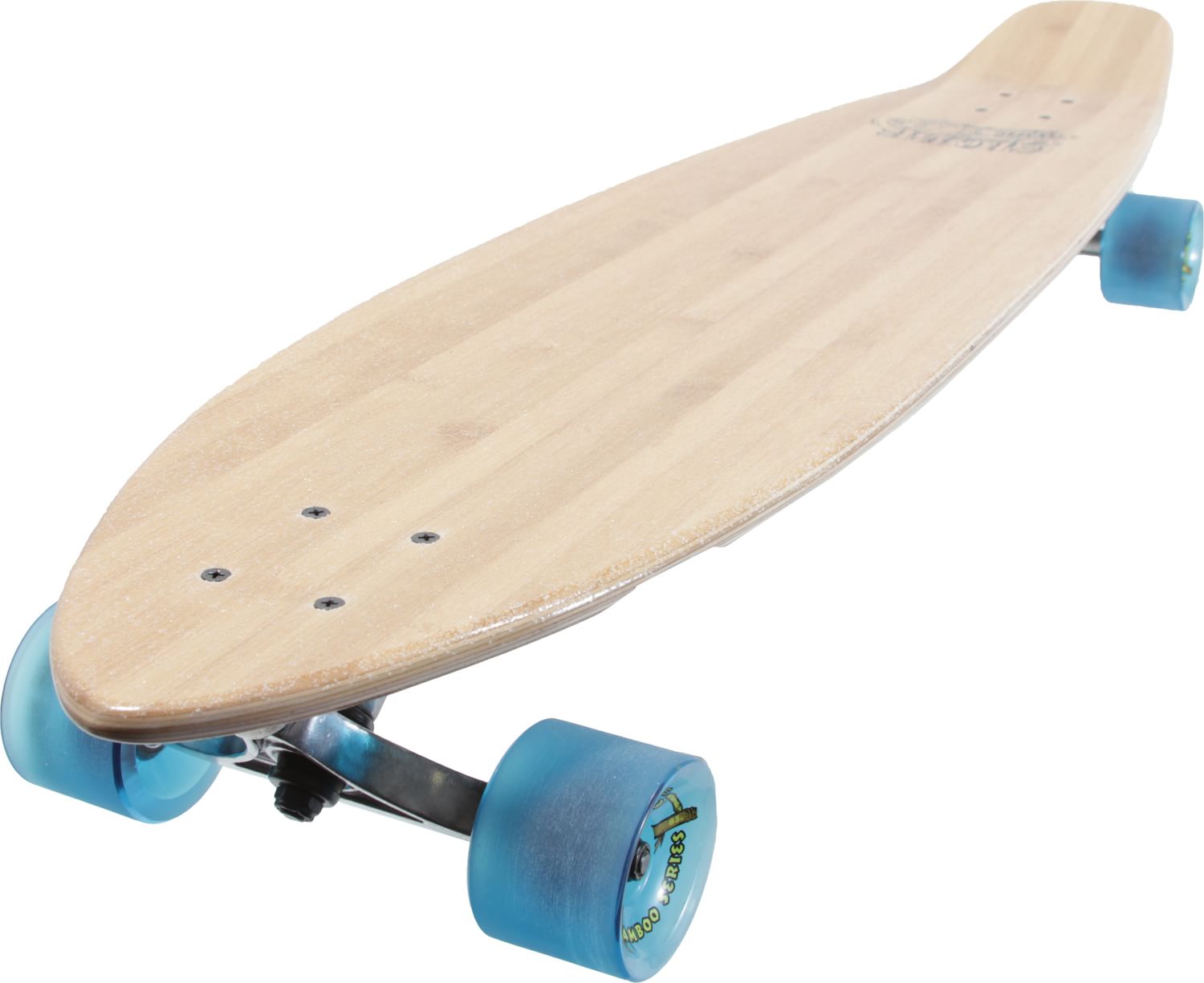 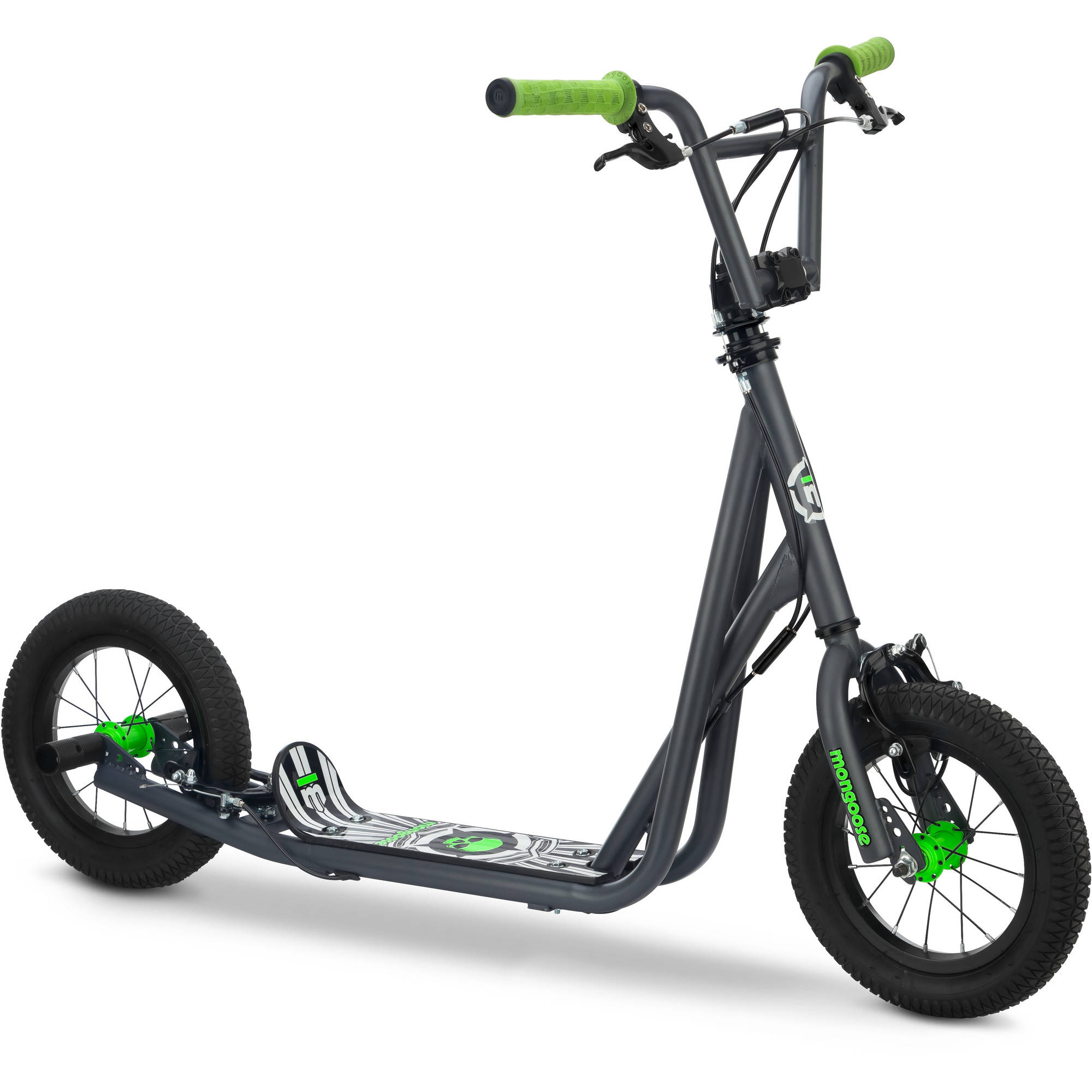 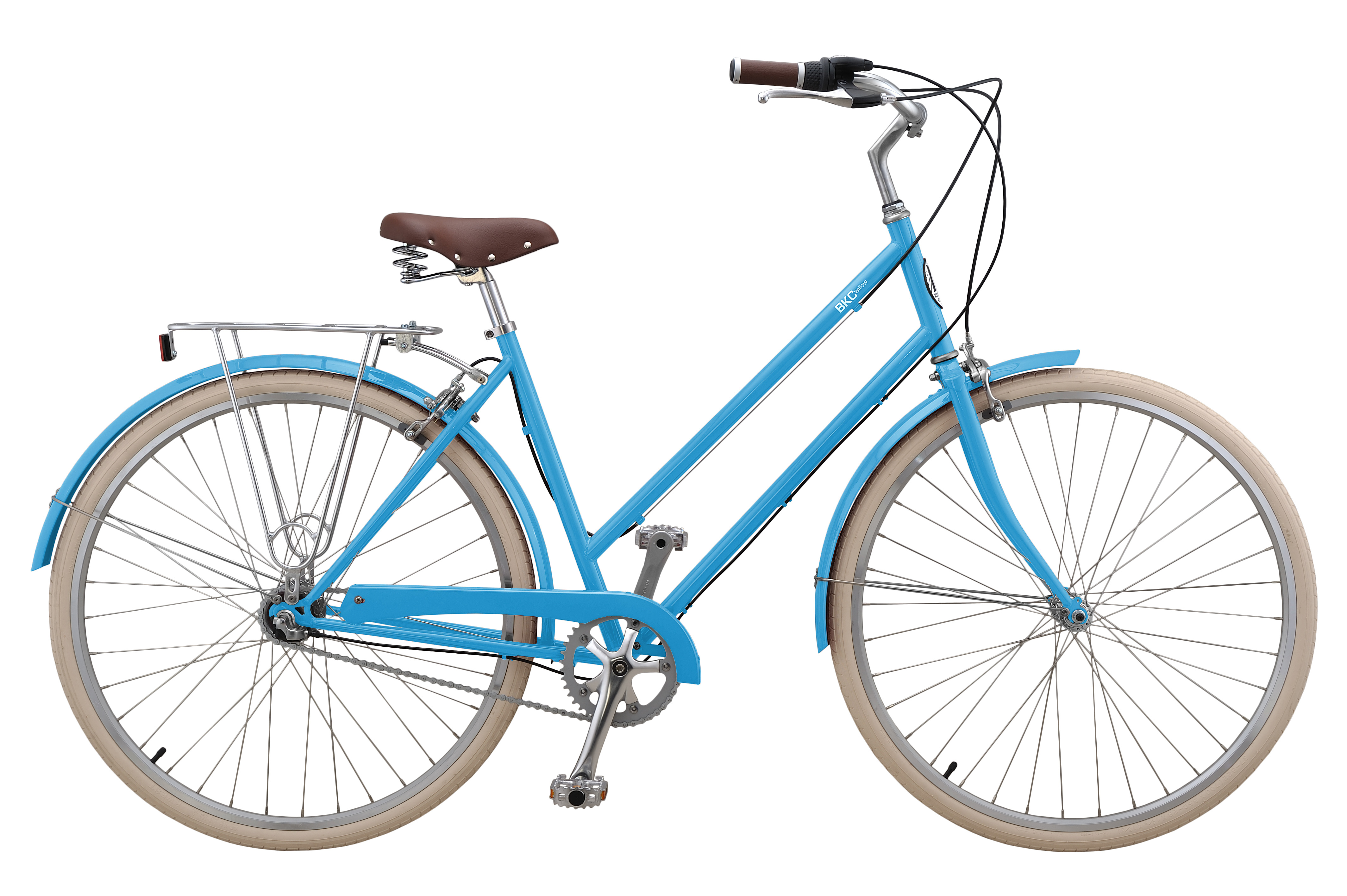 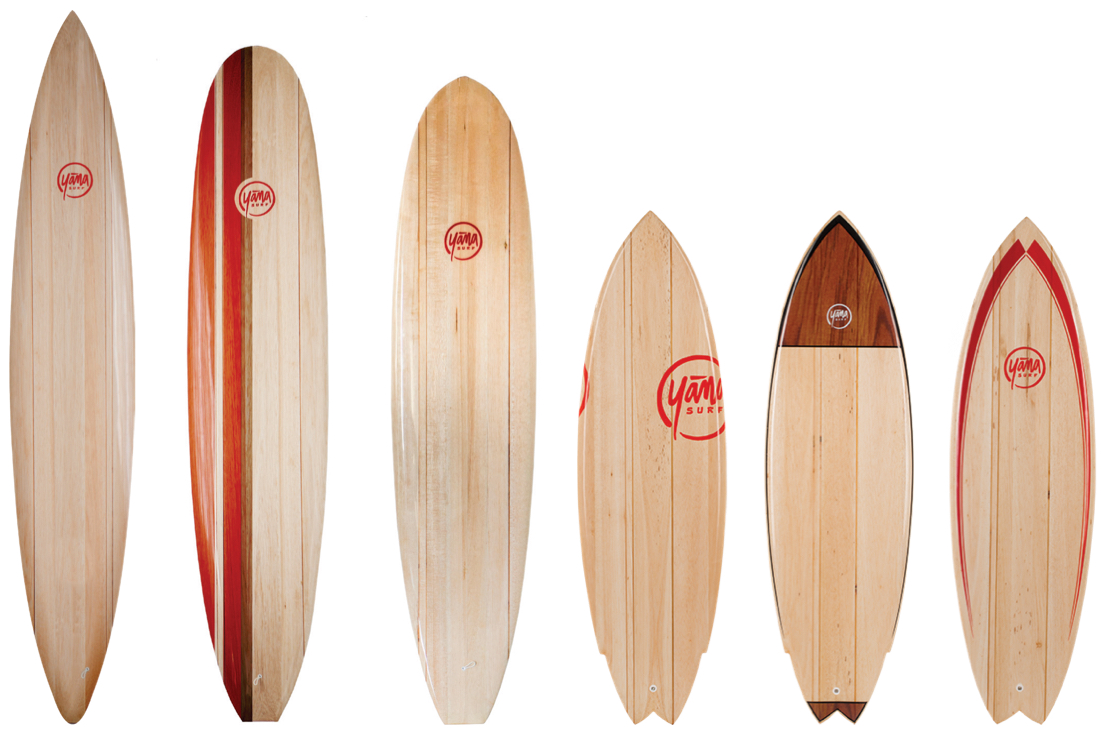 Best Modes of Transportation at UCSB